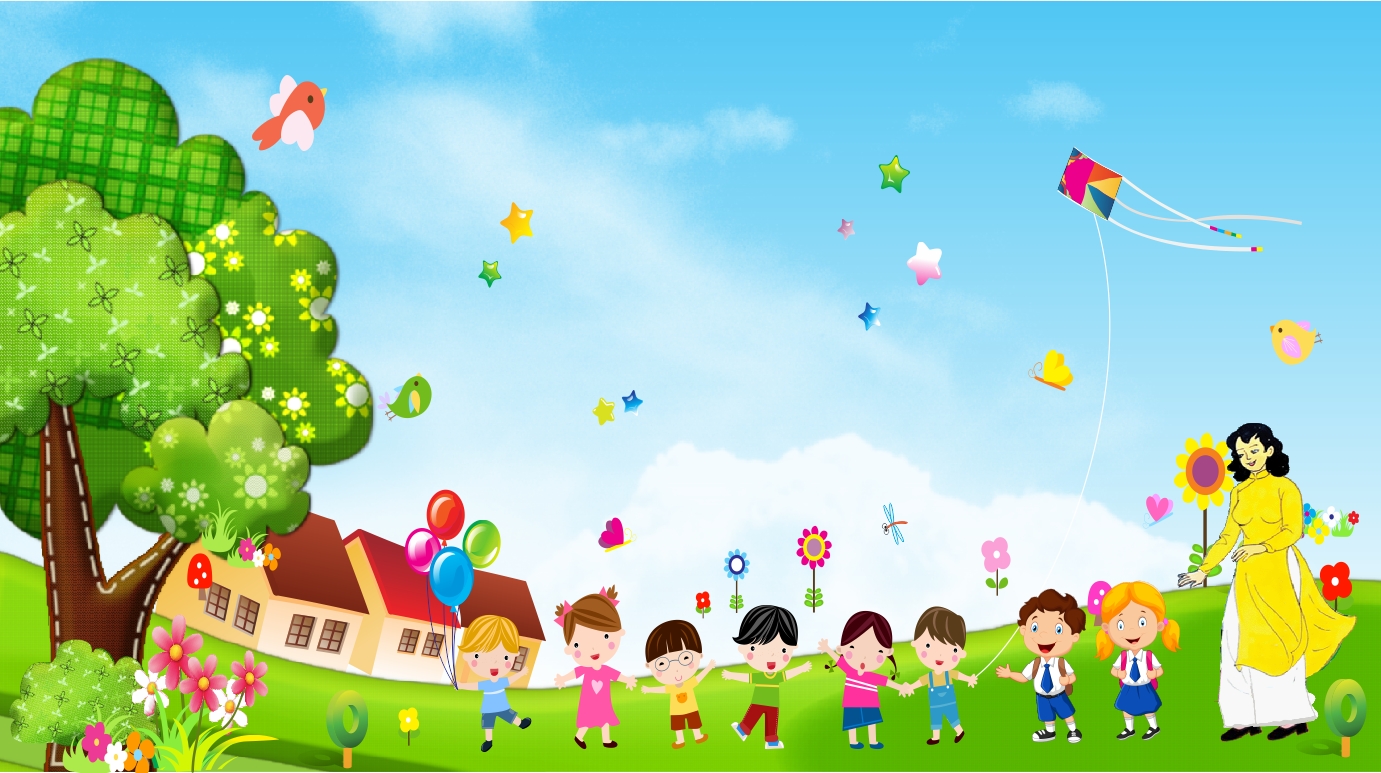 ỦY BAN NHÂN DÂN QUẬN LONG BIÊN 
TRƯỜNG MẦM NON LONG BIÊN
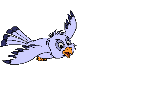 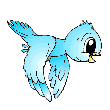 Lĩnh vực: Phát triển ngôn ngữ
Đề tài:LQVH: Truyện “Đôi bạn tốt”
Lứa tuổi: 24-36 tháng 
Lớp: Nhà trẻ D1
Giáo viên: Lê Thị Hòa
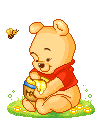 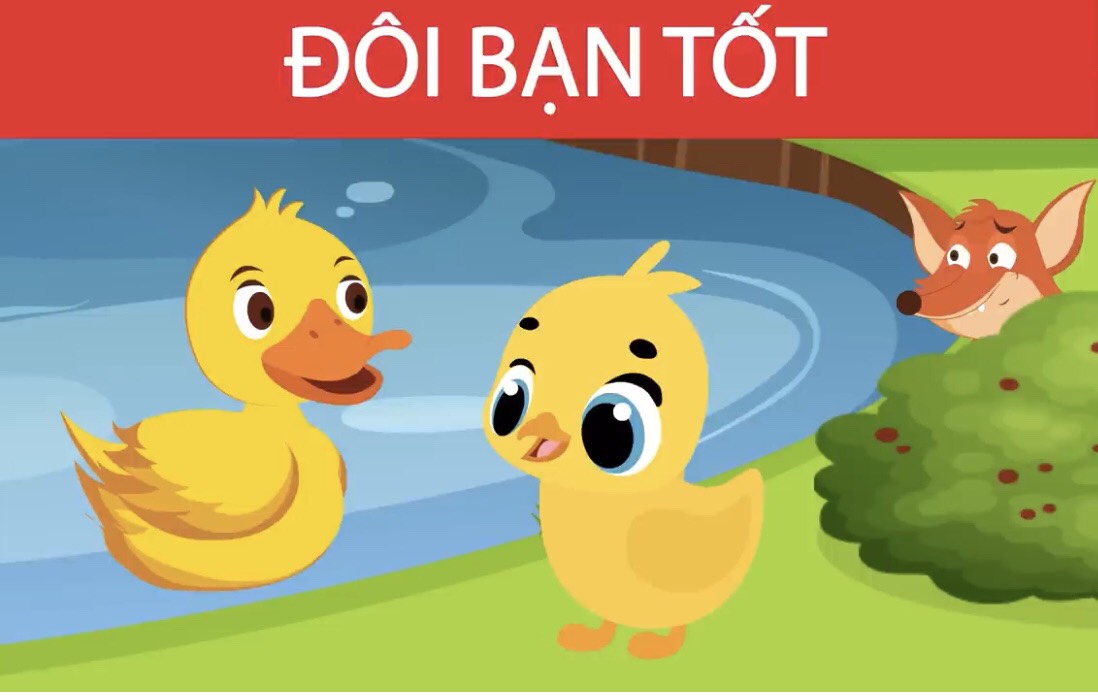 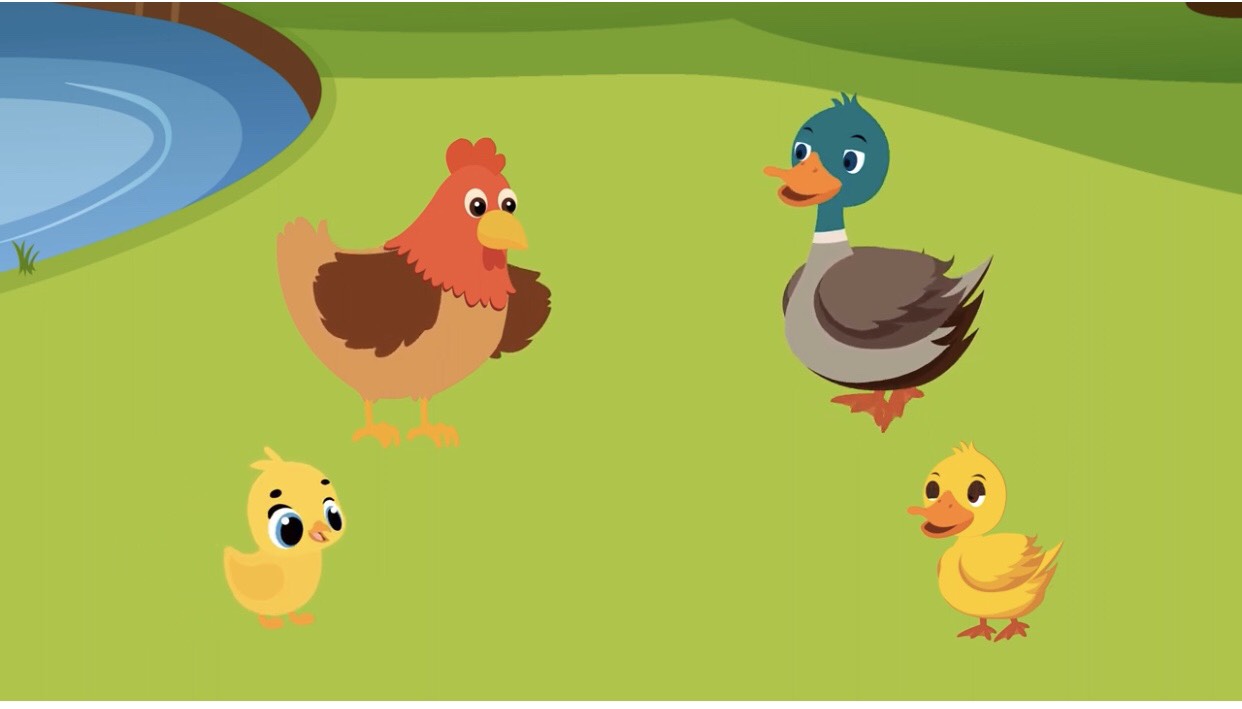 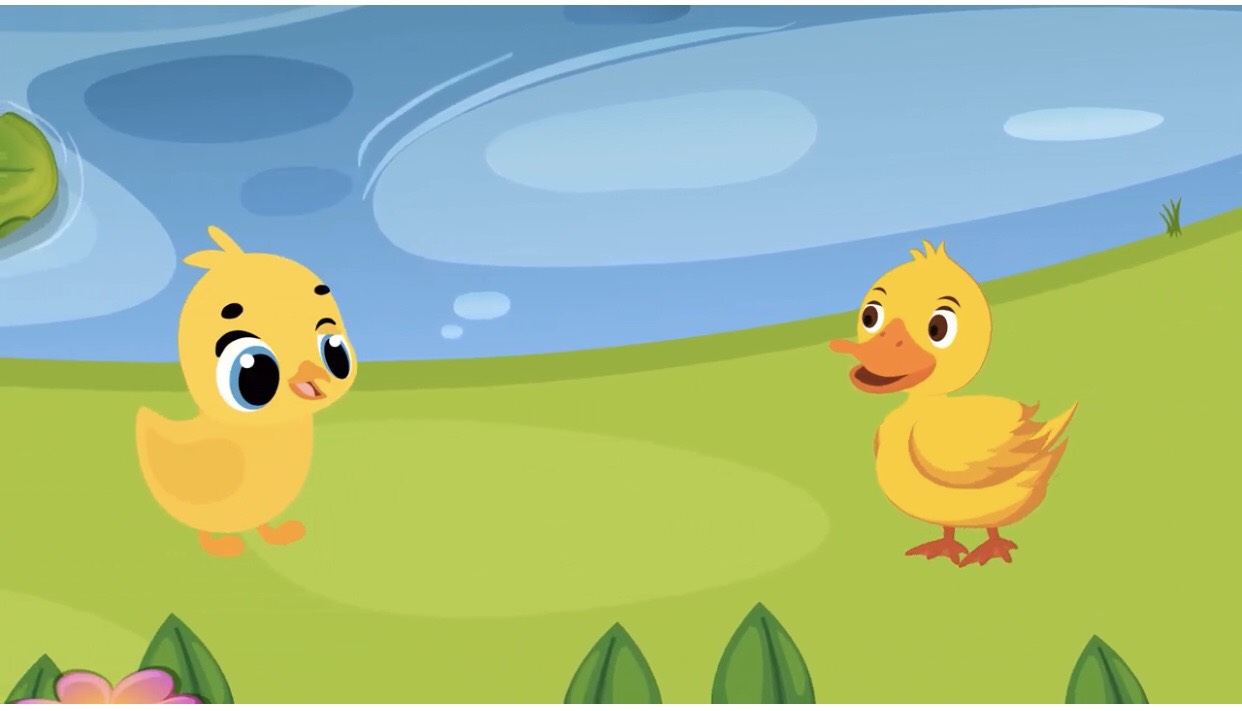 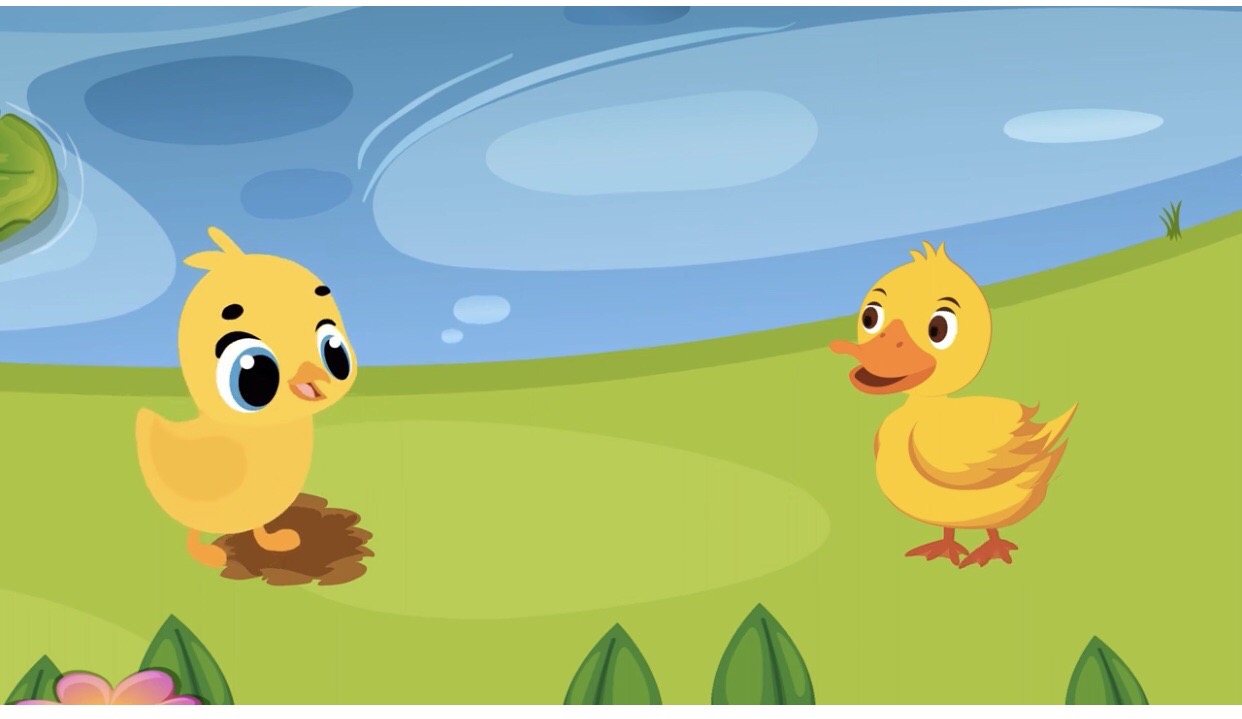 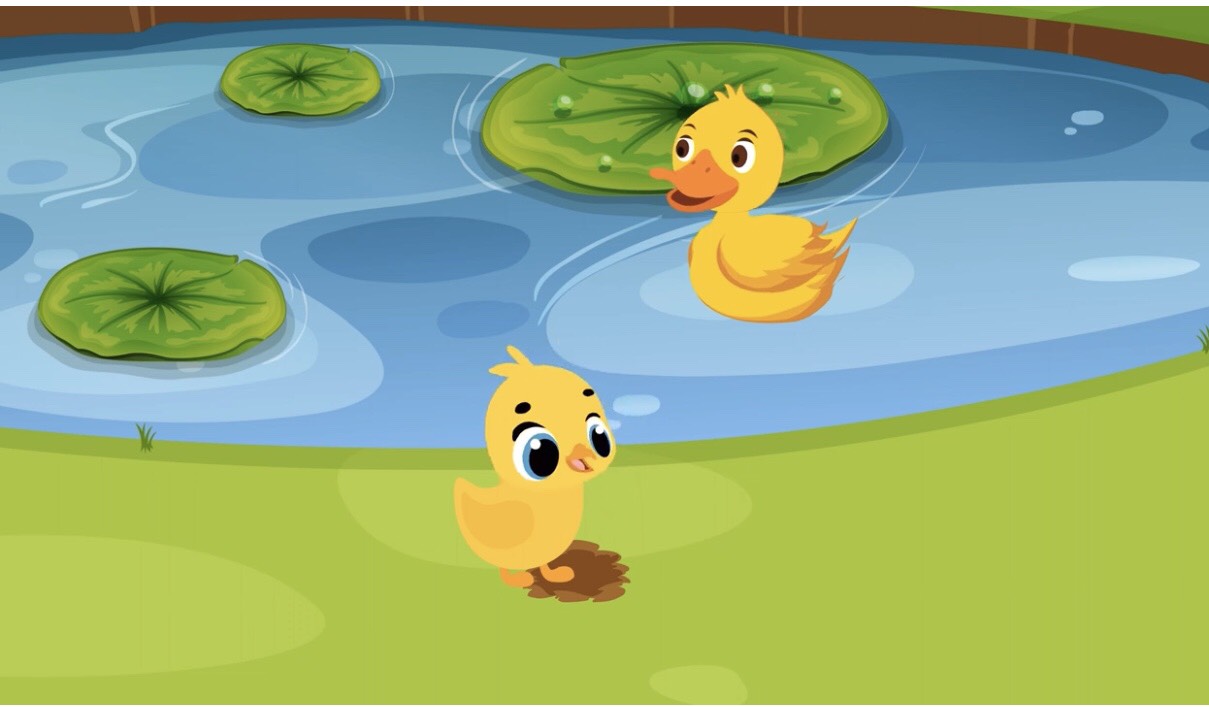 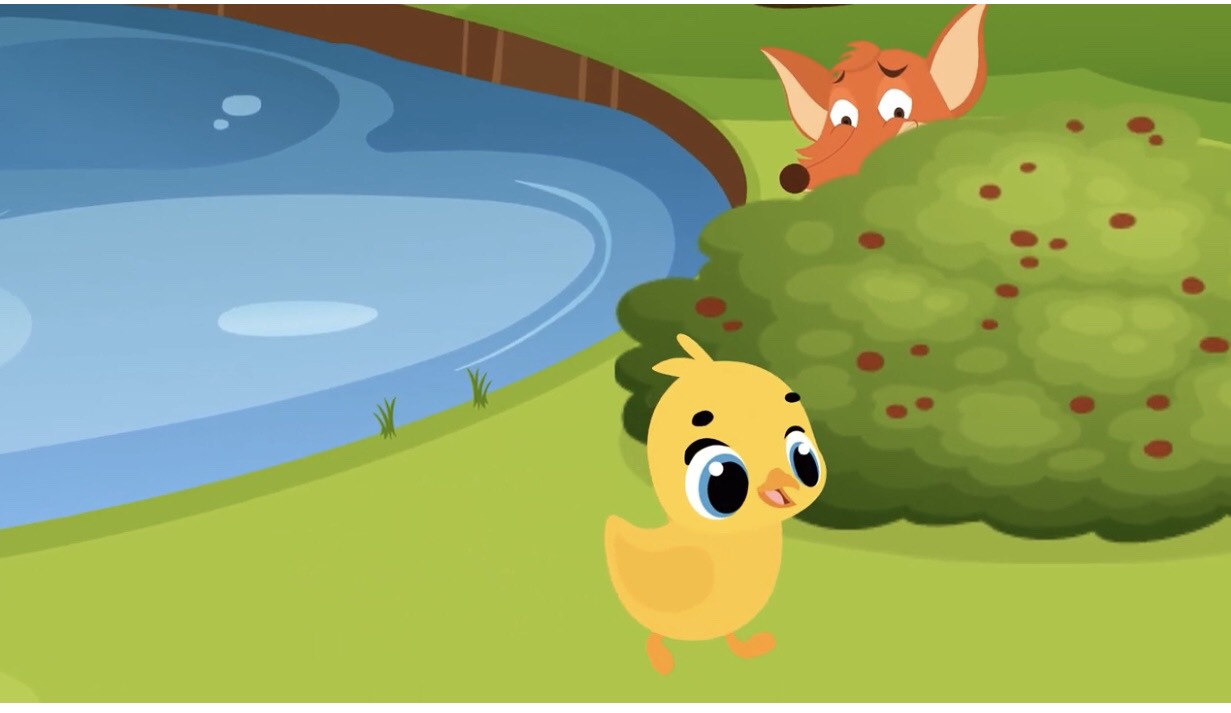 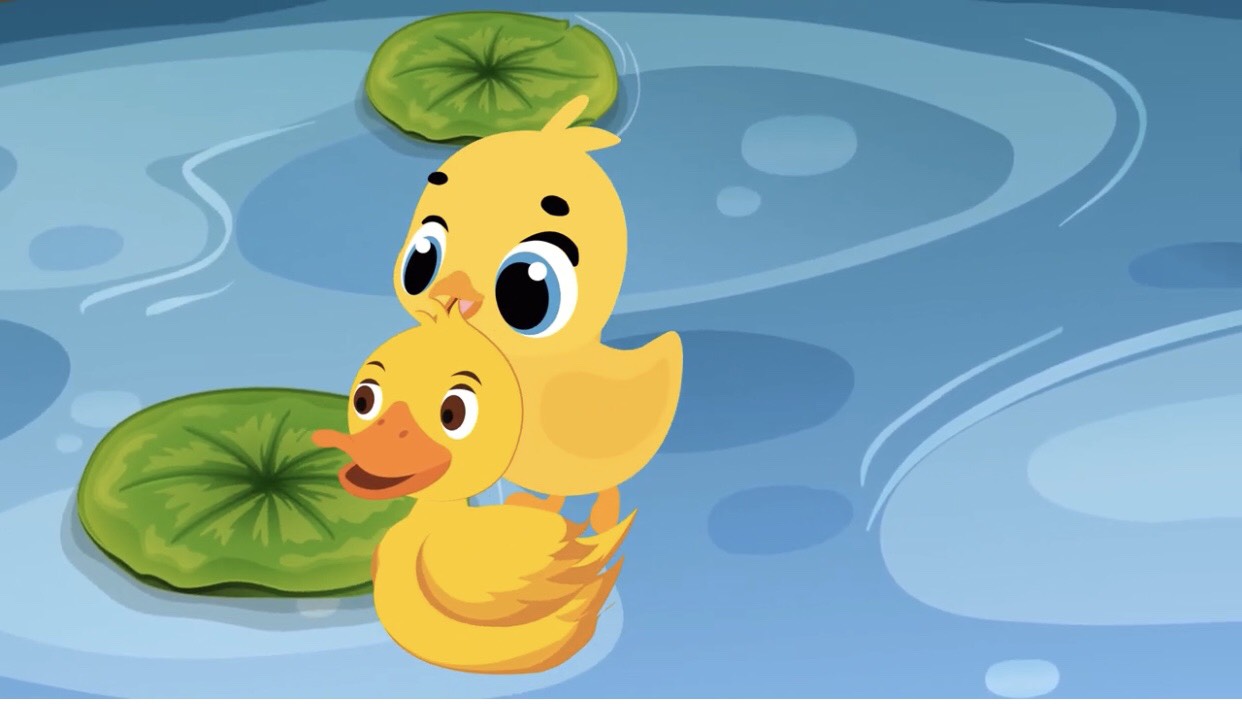 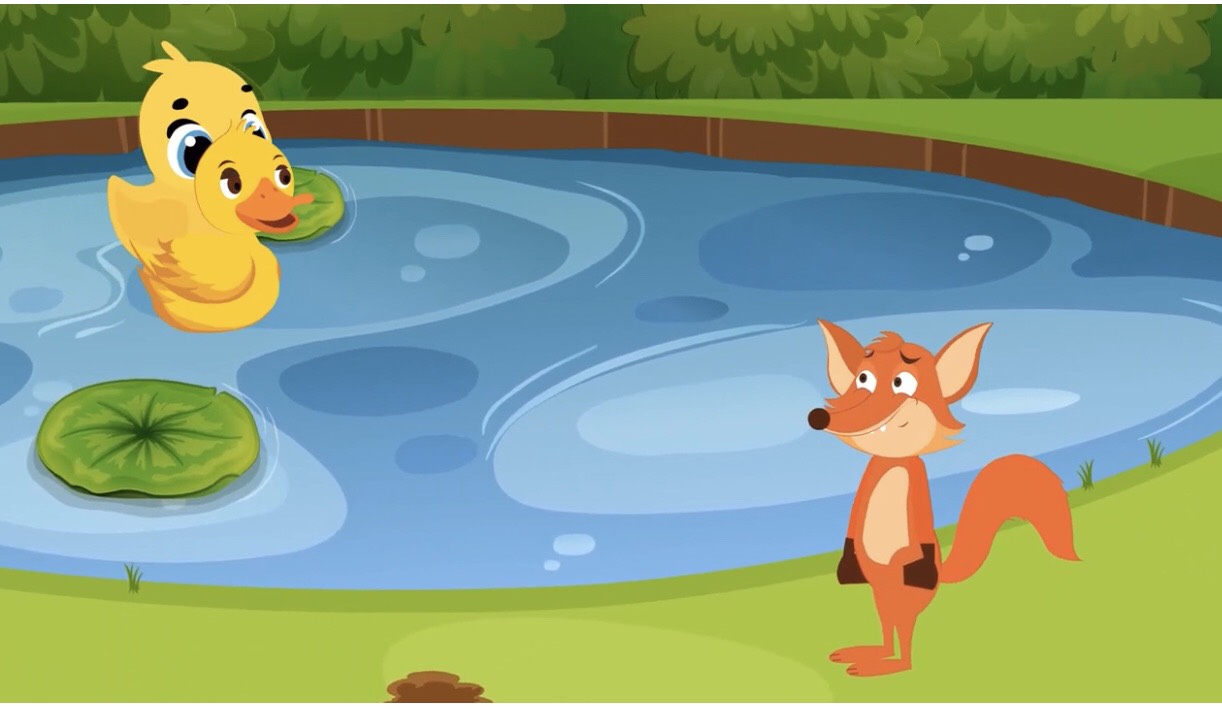 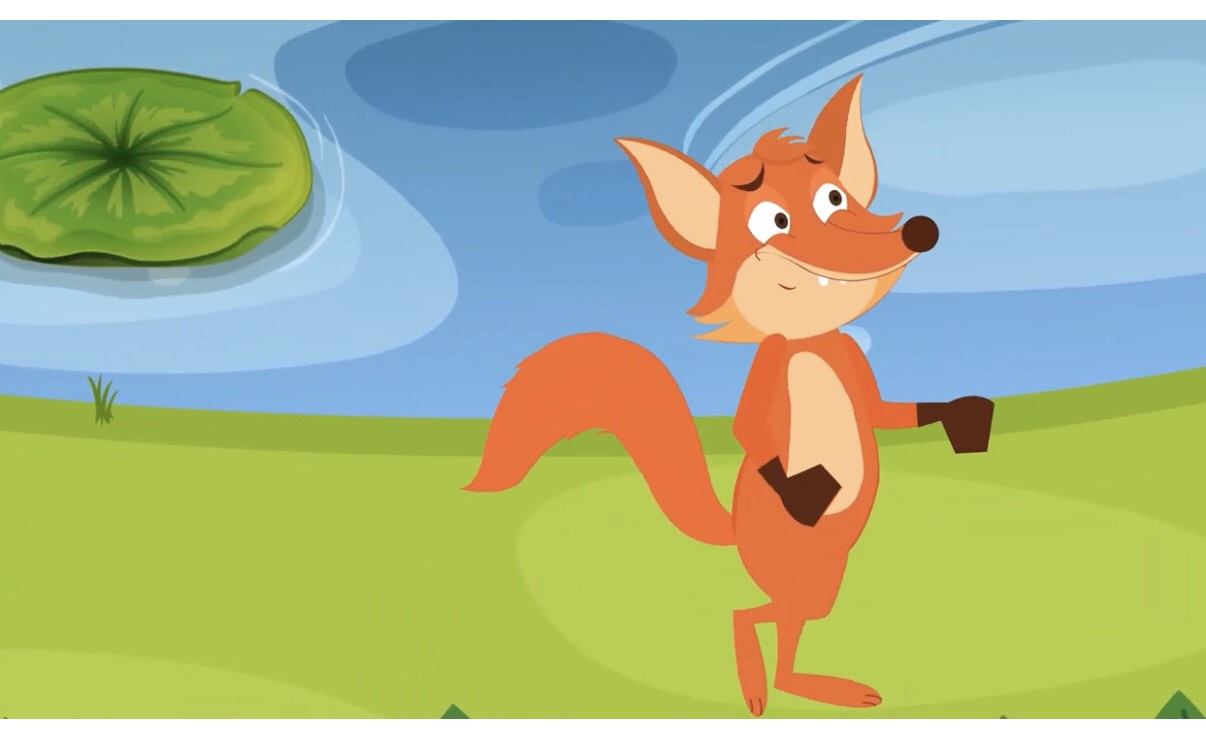 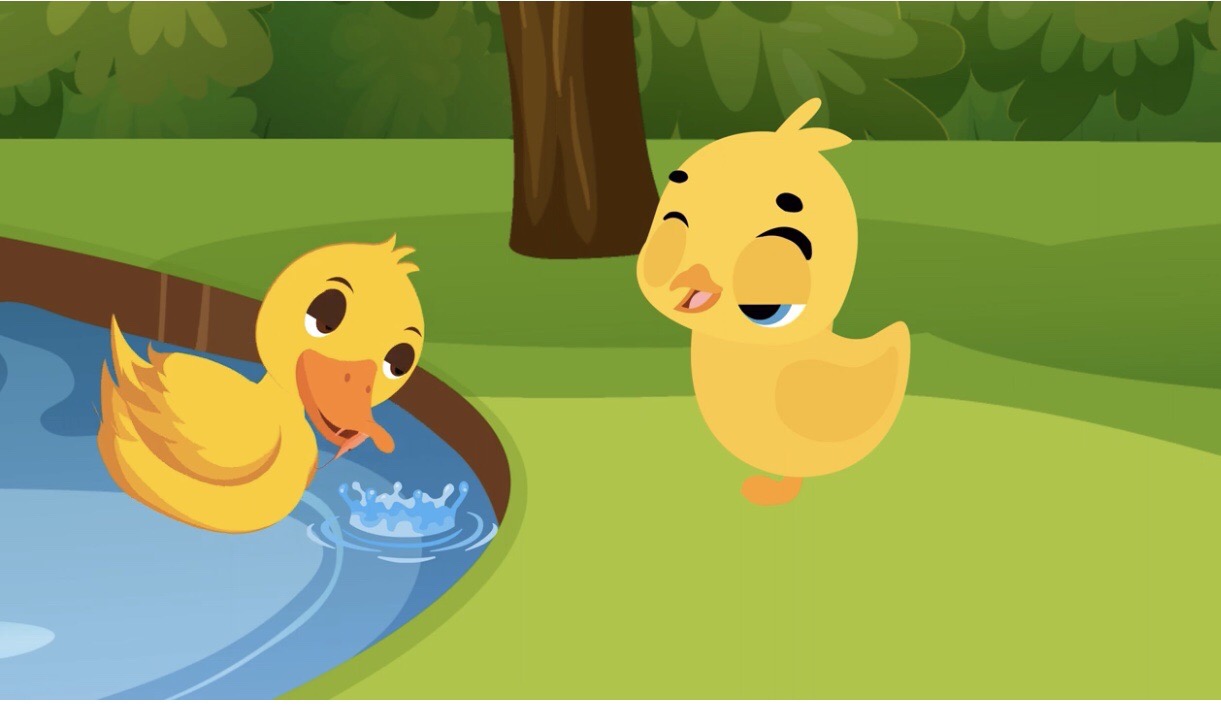 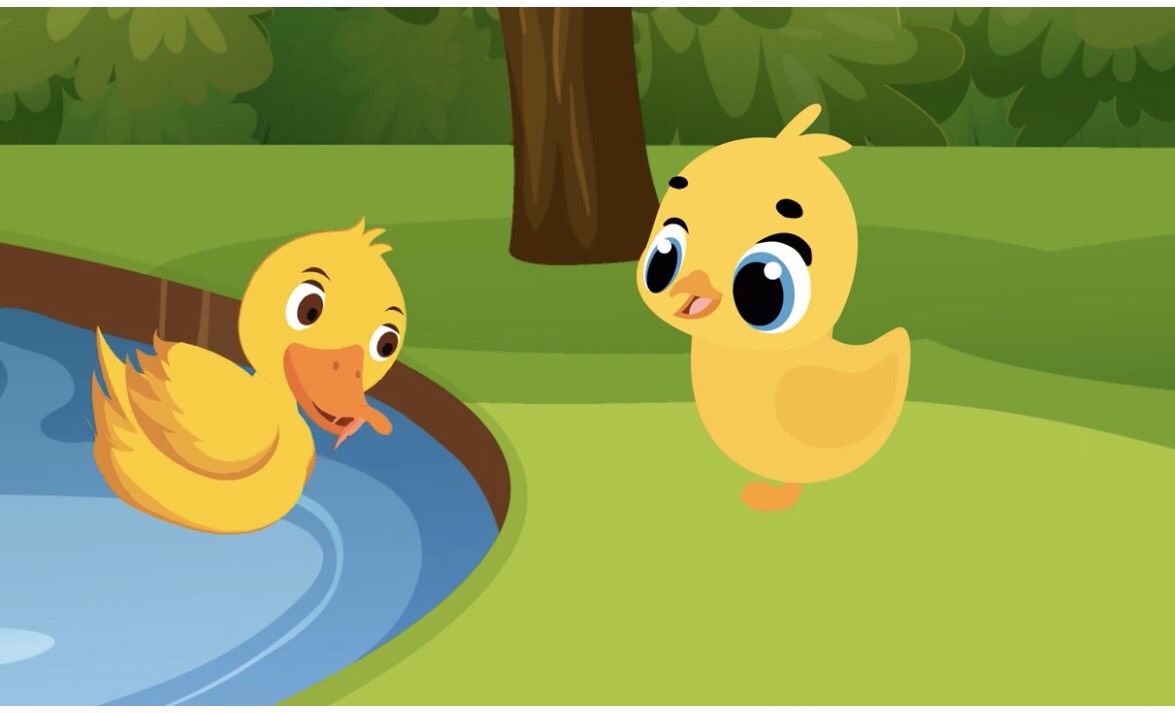 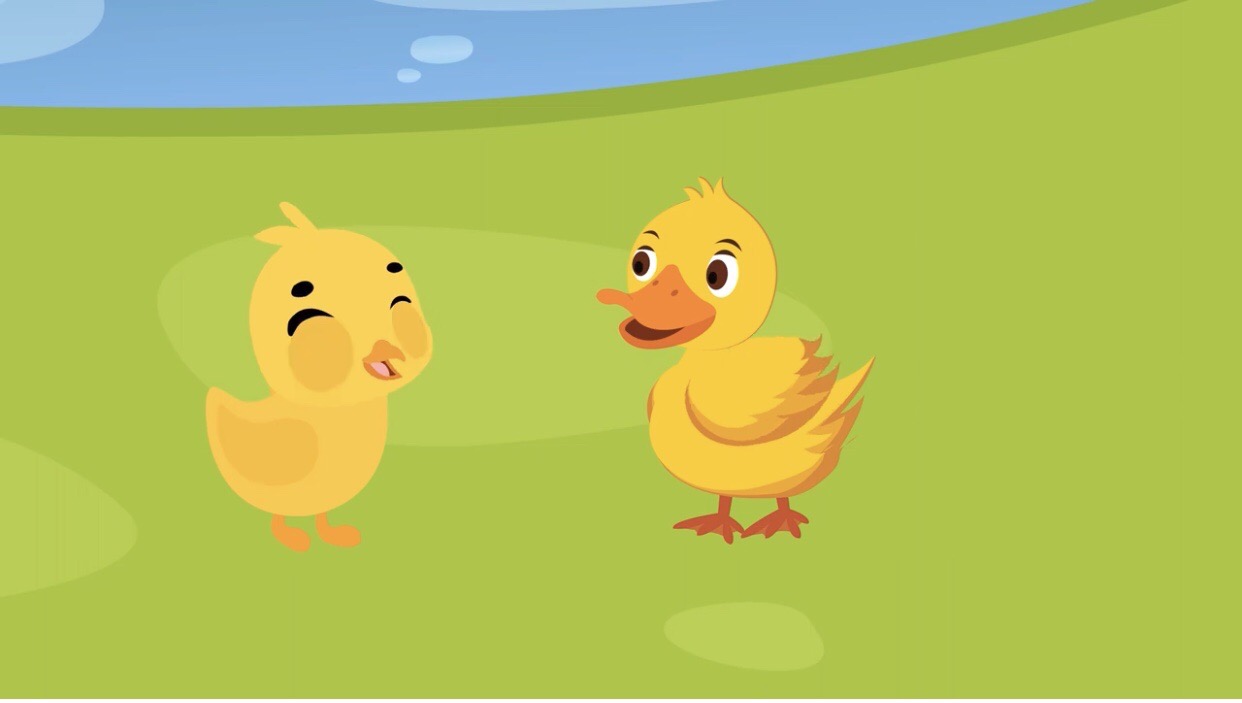 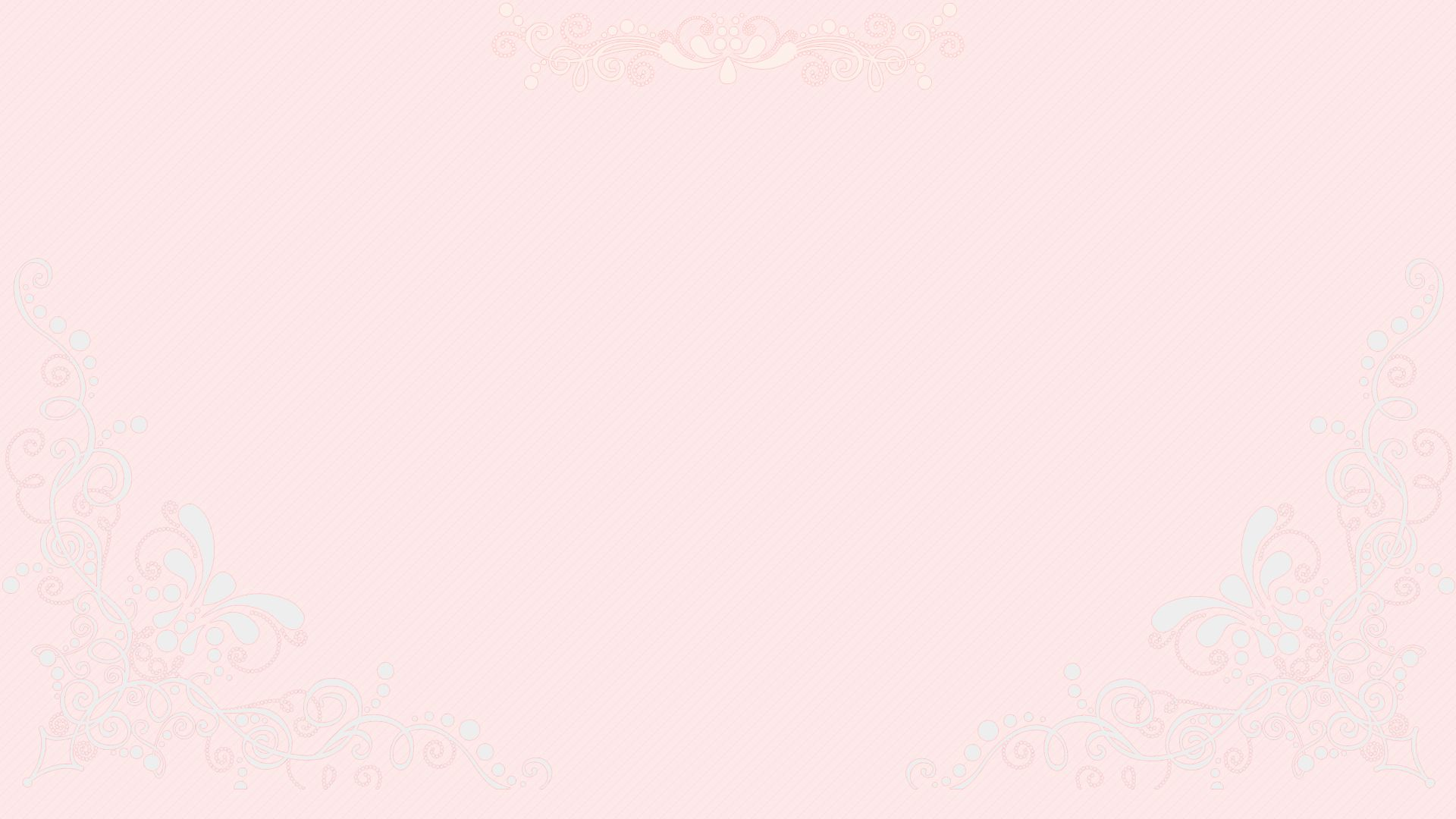 Cô vừa kể câu chuyện gì?
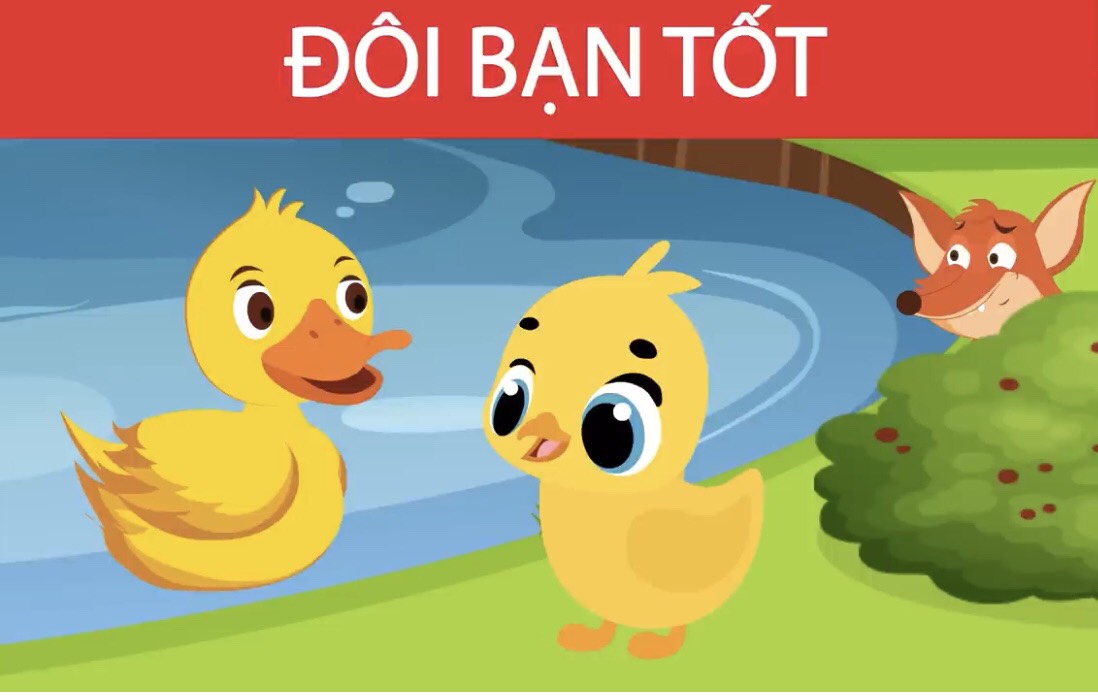 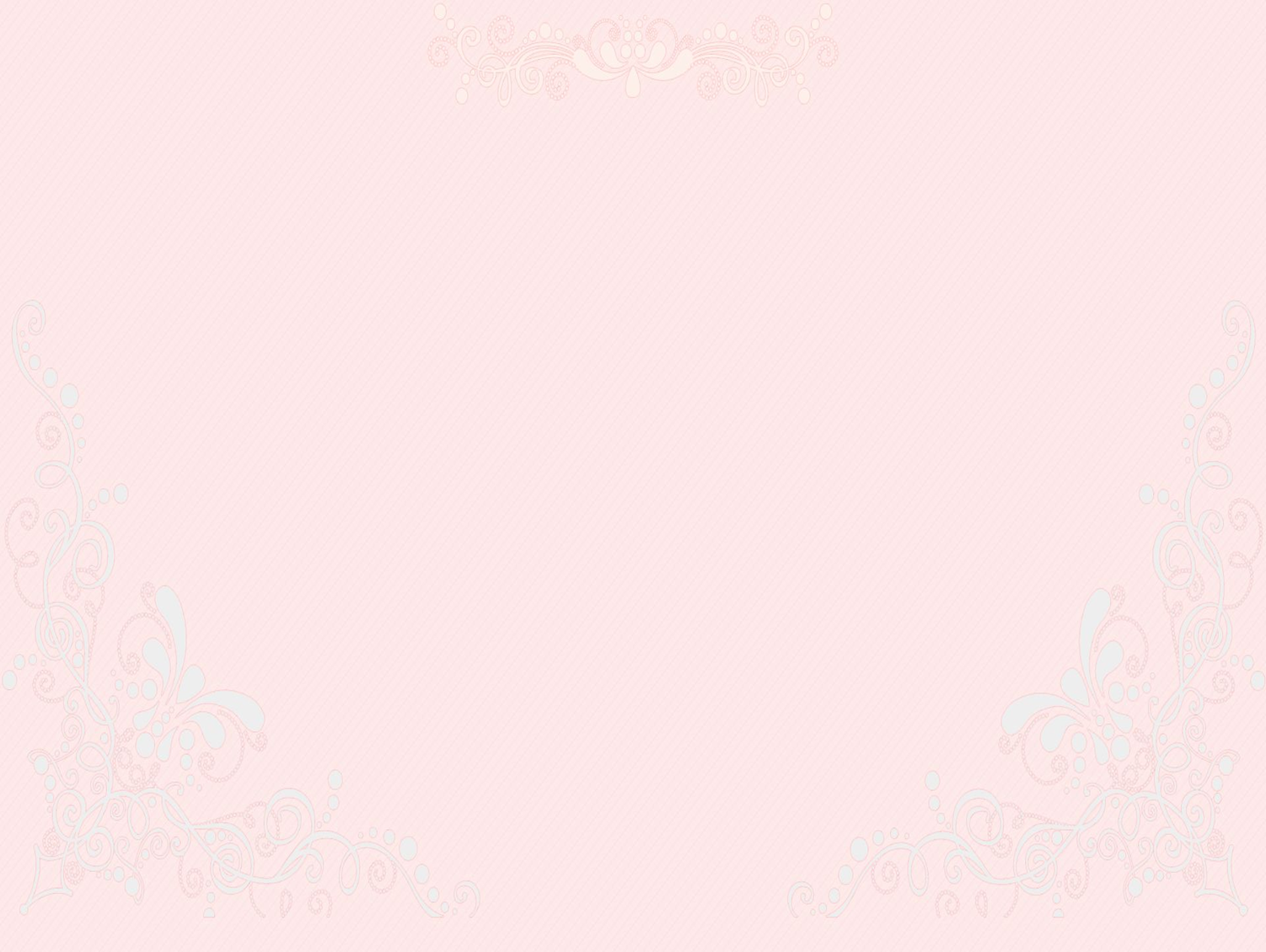 Trong chuyện có những nhân vật nào?
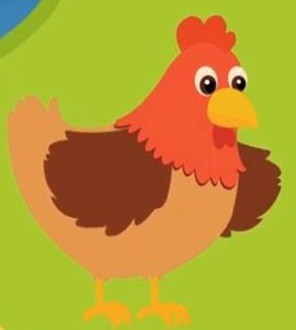 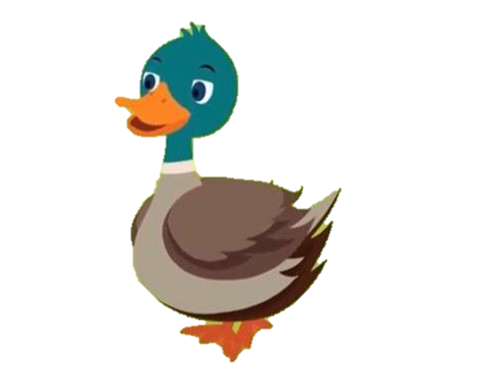 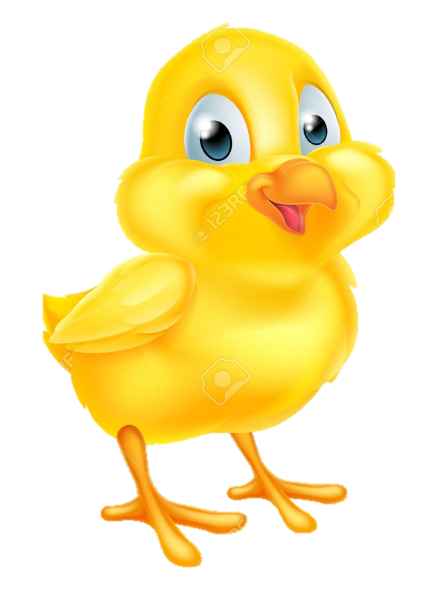 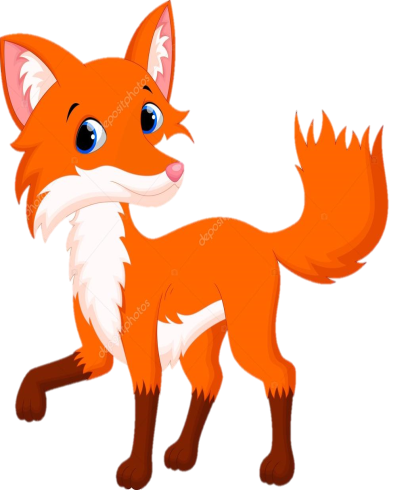 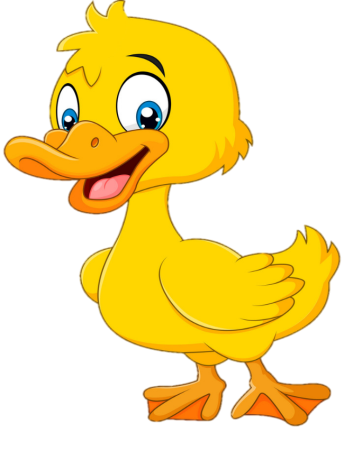 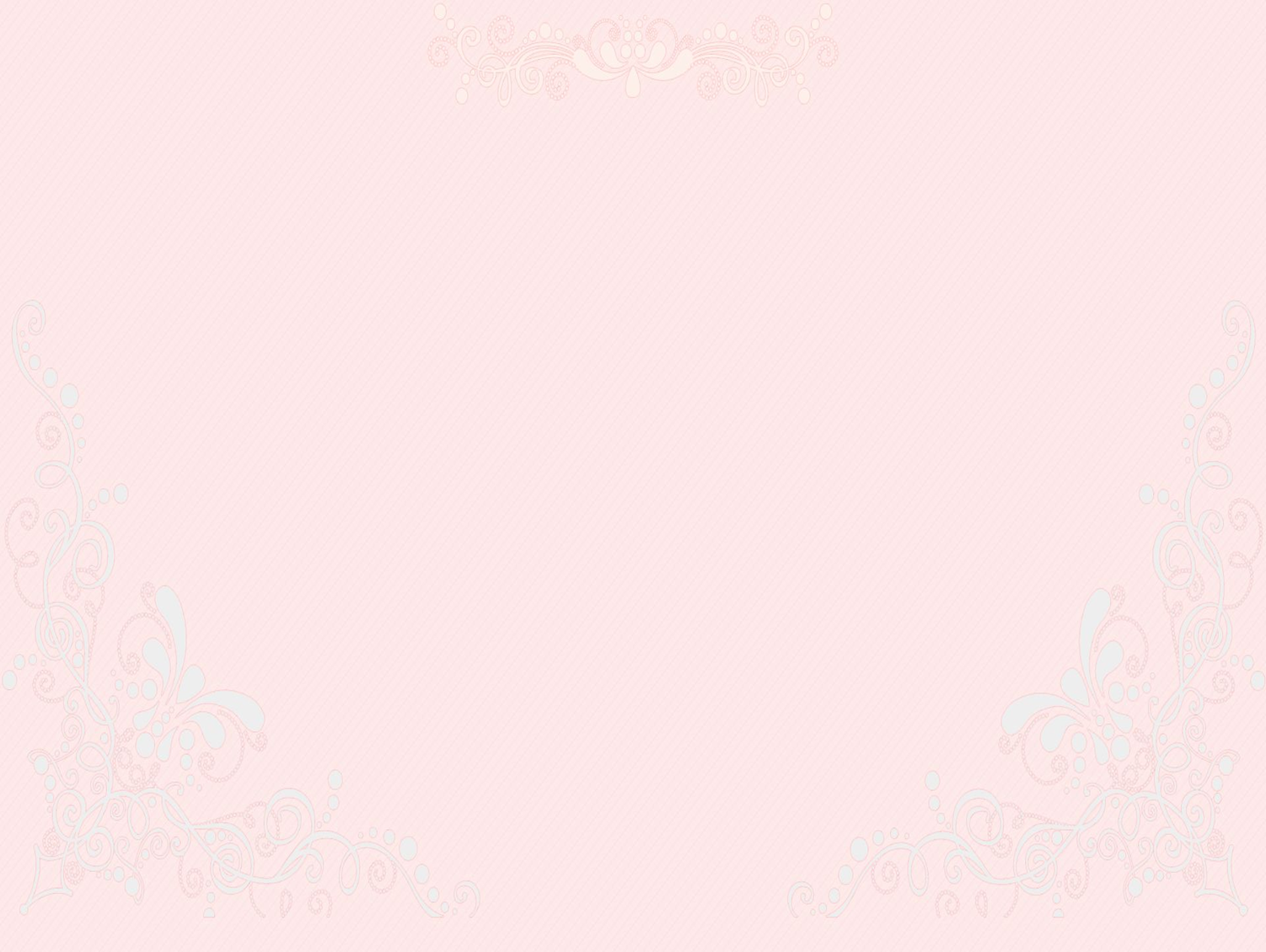 Con gì rình bắt con gà?
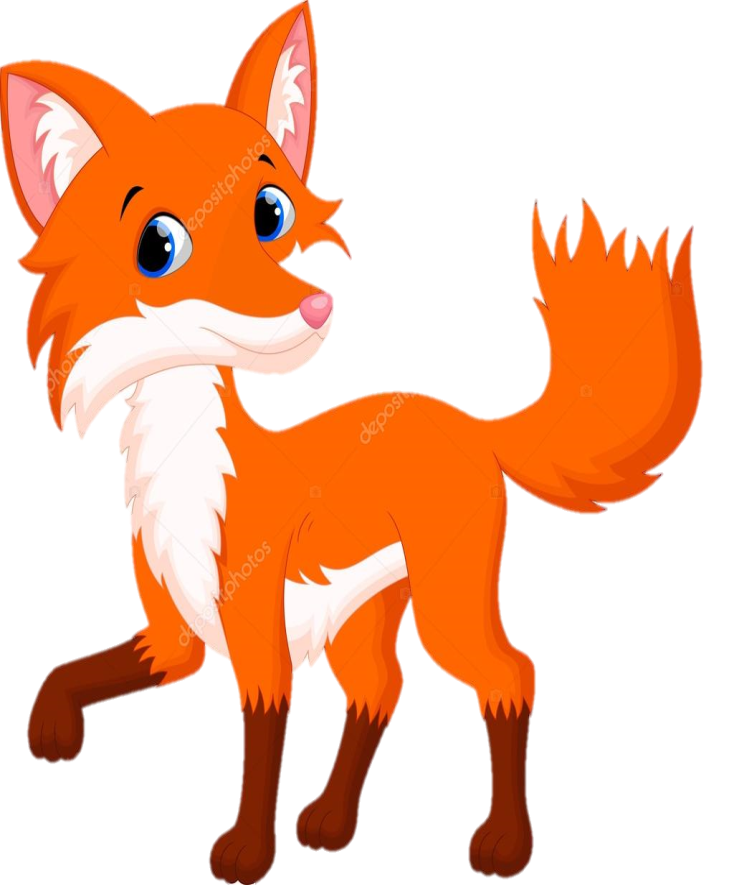